CREO SIMULATION EXTENSTION
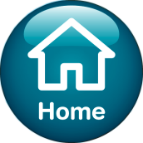 Analyze and optimize the structural integrity of part and assembly models
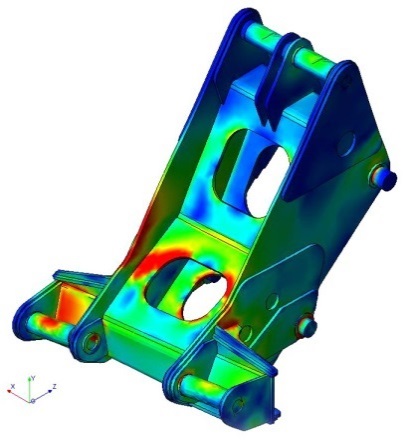 The target customer must avoid product failures to mitigate risk of warranty, service, repair and liability
Who Needs It?
Business Value
Reduce time-to-market
Reduce product lifecycle cost
Reduce product development cost 
Improve product quality and innovation
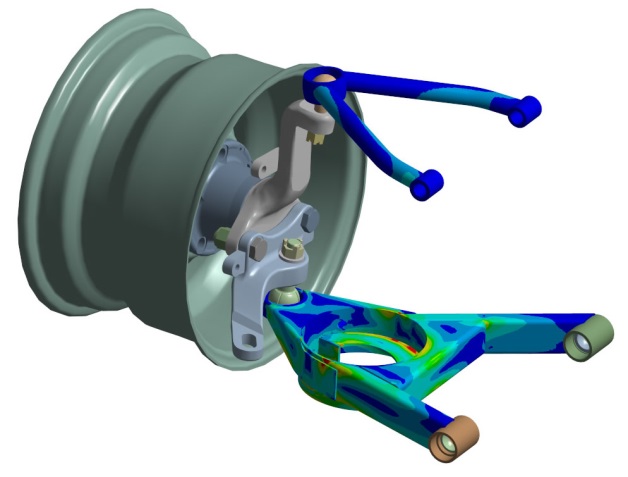 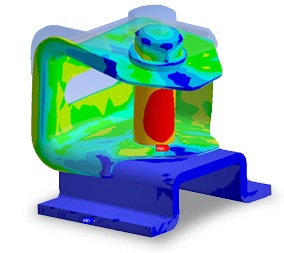 Process Improvement
Linear static structural analysis
Static structural analysis with small displacement
Modal structural analysis 
Linear buckling structural analysis
Linear steady state thermal analysis
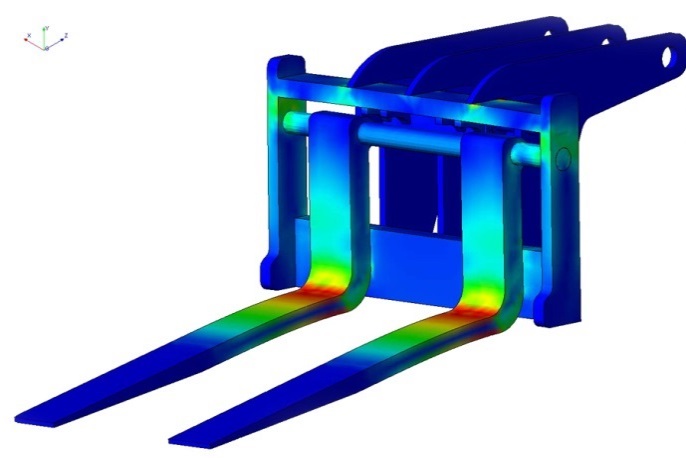 Technology/ Capability
Seamless integration of design and analysis
Enable simulation-driven design to optimize product performance, quality and durability
Creo Simulation Product Overview
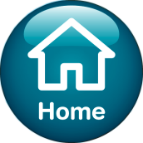 Note: Creo Parametric includes Simulation “lite” capabilities
Simplified wizard UI, basic loads and constraints, limitations on number of surfaces